Unit 9: Economics
World Economy & Trade
Why Nations Trade
Need goods and services they don’t have
Many countries specialize certain kinds of goods and services
Resources available                                                              in a country often                                                   determine the types                                                           of goods it produces
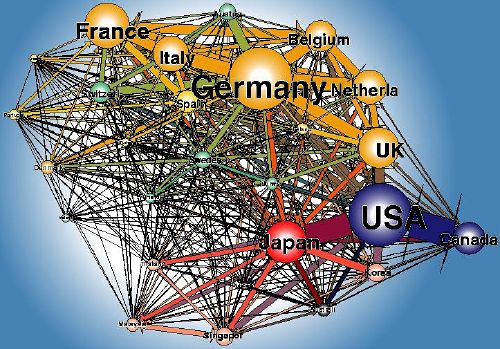 Trade and Comparative Advantage
Absolute advantage: when a country can produce more of a given product than another country can
Comparative advantage: when a country can provide a product more efficiently (at a lower opportunity cost) than another country can
Countries use a variety of trade barriers - limits on the exchange of goods
Tariffs
Tariff = tax on imports.
Revenue tariffs = tax used to raise money for a government
Protective tariff makes foreign goods cost more and reduces demand
Why is this a good thing????
Import Quotas and Voluntary Restrictions
Import quota - law that limits the amt of a particular imported good
Voluntary trade restriction - agreement between two countries to limit certain trade.
Some countries require a special license
Help domestic business…why???
Embargoes
Embargo - bans trade with specific countries
Usually for political rather than economic reasons
U.S. w/Cuba due  to its opposition of former president Fidel Castro
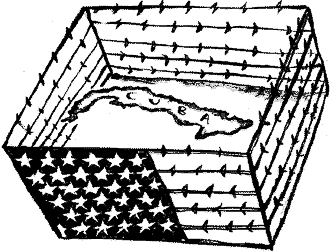 International Cooperation
Reciprocal trade agreements – usually reduce protective tariffs 
Ex: U.S. Congress can grant Normal Trade Relations (NTR) status to other countries, which may give them lower tariff rates
Regional Trade Agreements
Many neighboring countries have regional trade organizations
reduce or eliminate                                                                   trade barriers among                                                                   members
Ex: The European                                                                      Union (EU)
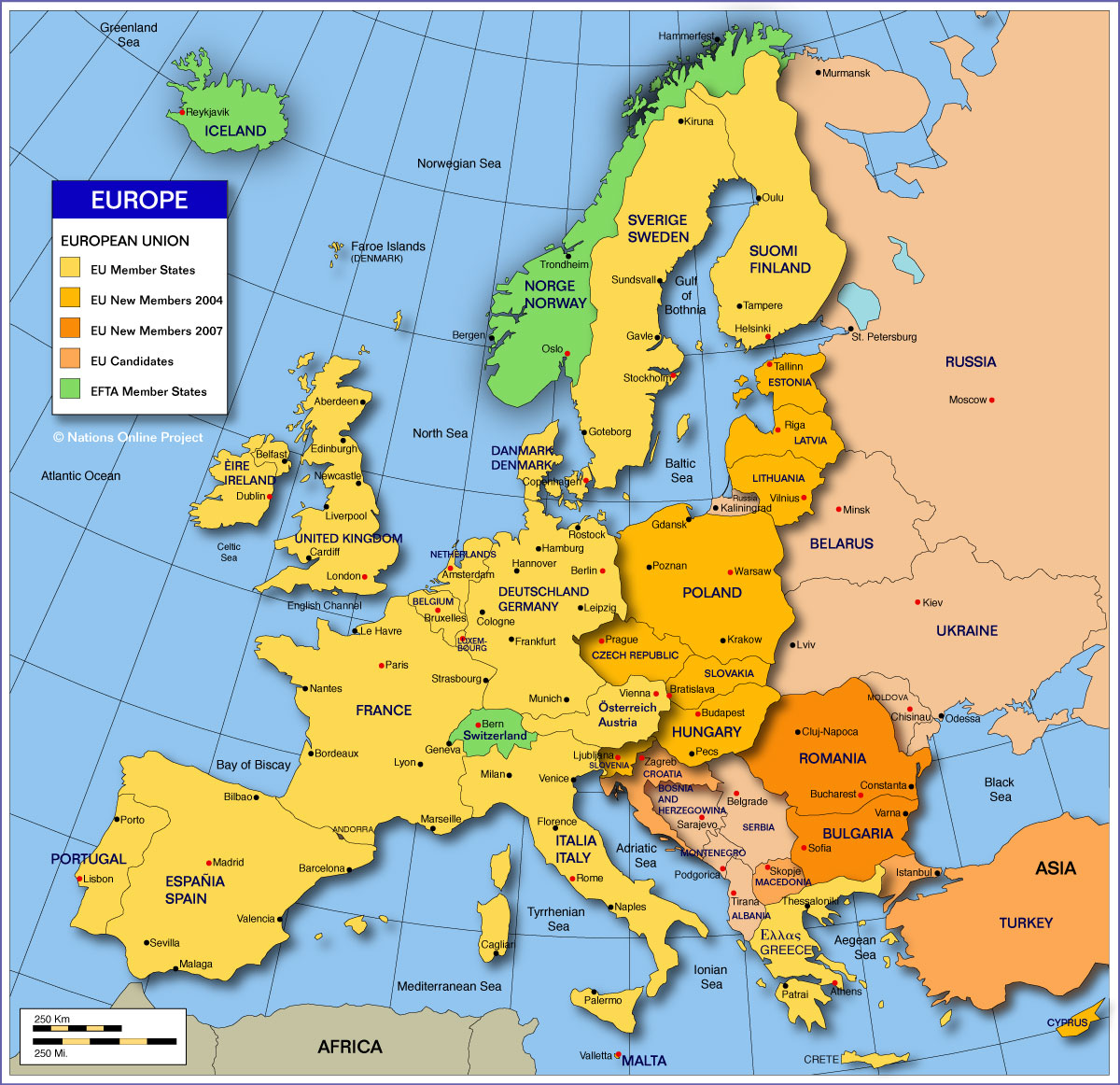 International Trade Agreements
Countries have international trade agreements to reduce trade barriers
Ex: The World Trade Organization (WTO), 1995 /  by 2005, 149 countries belonged.  
Ex: The North American Free Trade Agreement (NAFTA) 1994, between The United States, Mexico, and Canada
 goal is to gradually remove all trade barriers
Protectionism
Protectionism: when countries limit the exchange of goods across their borders
Reasons some support:
Protects industries/jobs
Maintains high wages
National Security
Reasons to oppose:
May lead to price increases
Trade wars
Free Trade
Free trade - countries work with each other to trade w/few restrictions or stipulations  
Benefits:
Create jobs bc a higher demand of a countries goods
Allows access to scarce goods in a country
More choices/options in goods
International Relations
Increase competition (lower prices)
International Trade
Balance of payments - difference btwn value of a country’s exports & its imports
Trade surplus: country sells more than it buys
Trade deficit: country buys more than it sells
2005 - the U.S. imported $1.99 trillion and exported $1.27 trillion